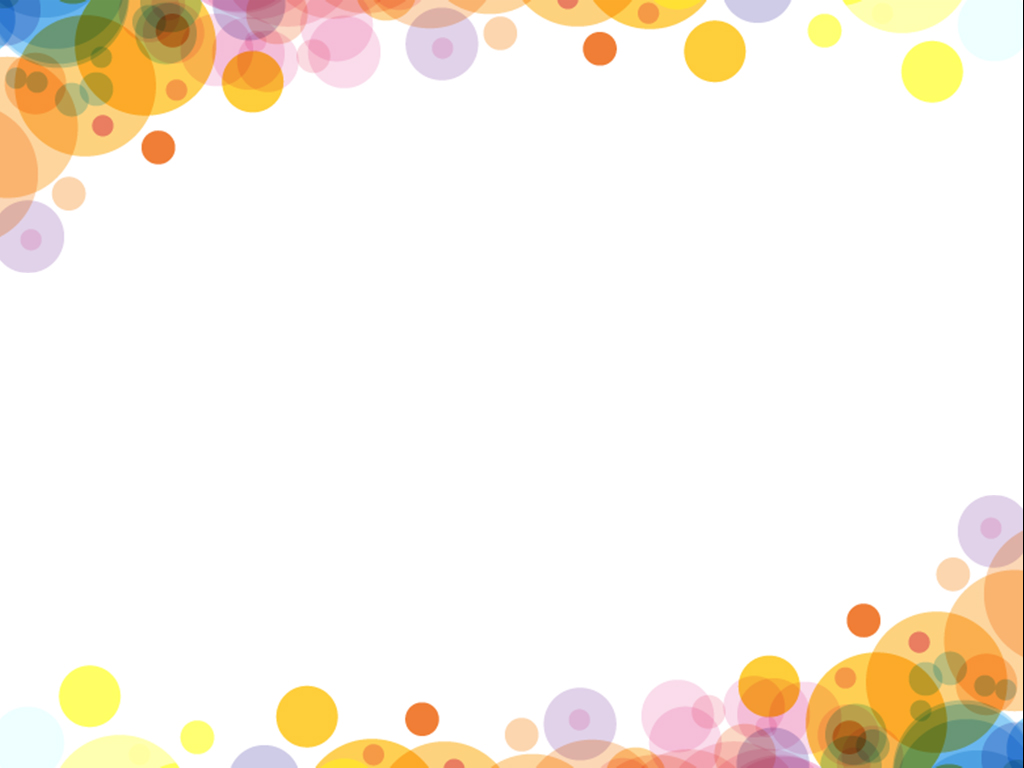 BÀI 27: CHUYỆN QUẢ BẦU
Tiết 4
Nói và nghe: Kể chuyện Chuyện quả bầu
1. Dựa vào tranh và câu hỏi gợi ý, nói về nội dungcủa từng tranh.
Chuyện qủa bầu
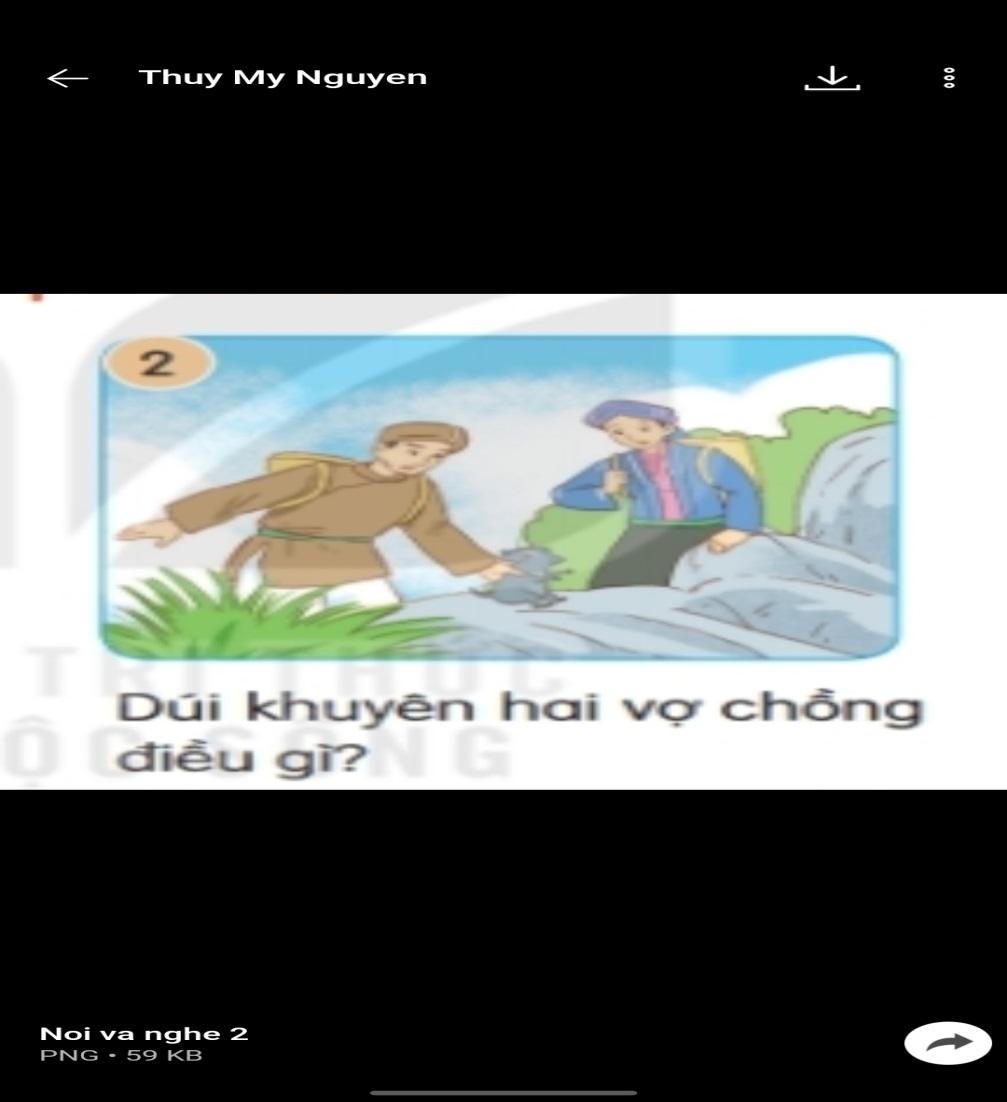 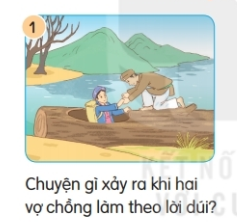 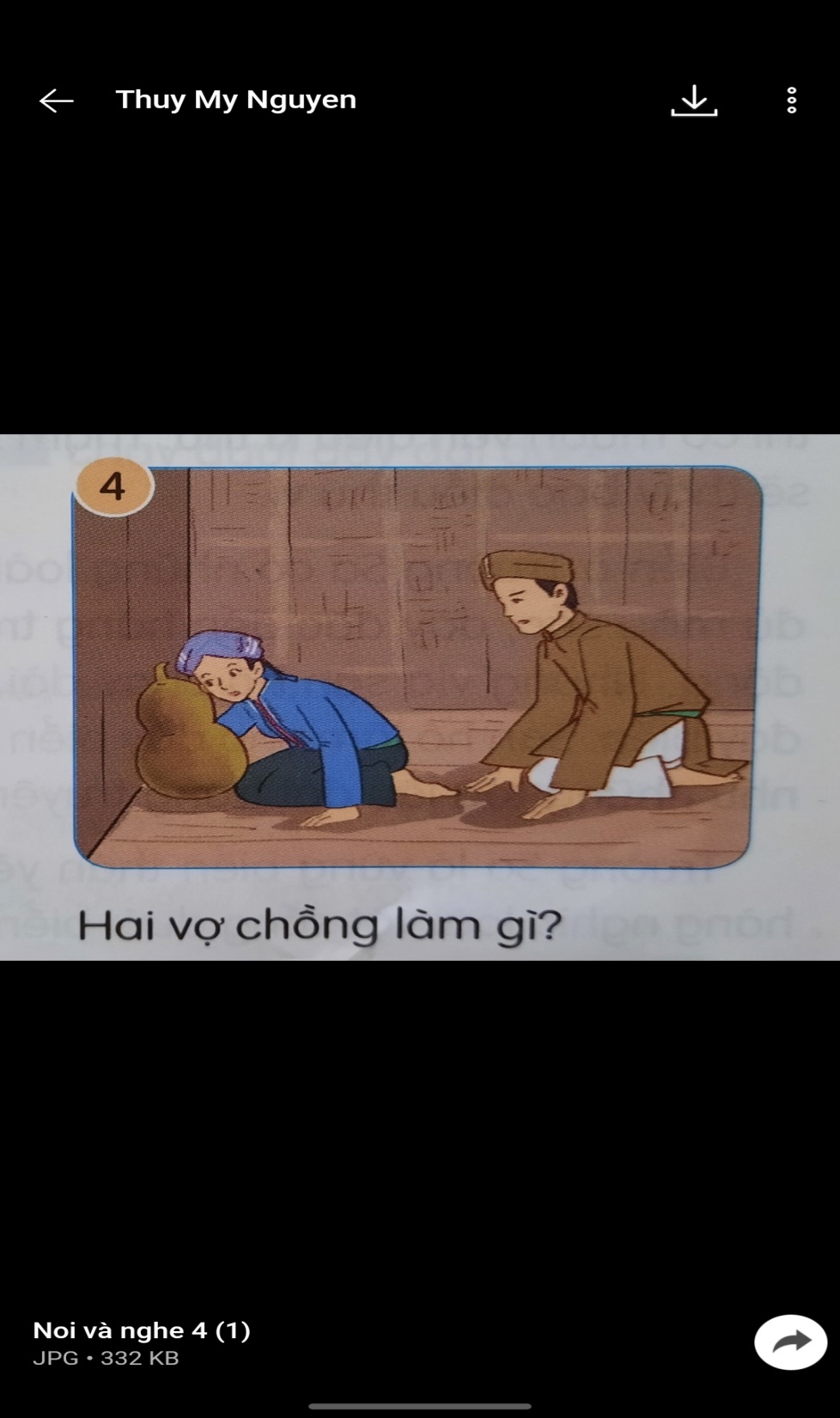 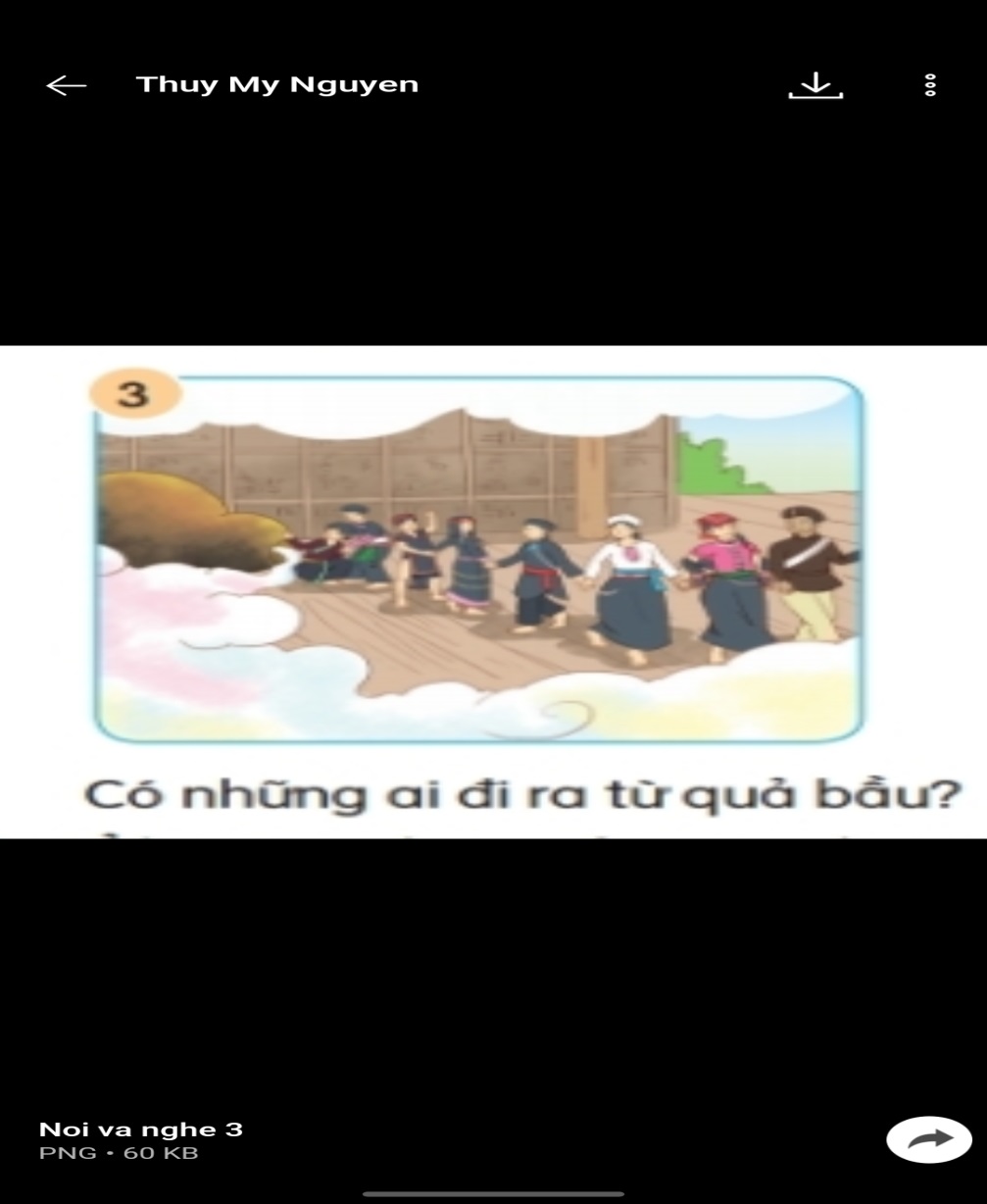 2. Sắp xếp các tranh sau theo trình tự của câu chuyện.
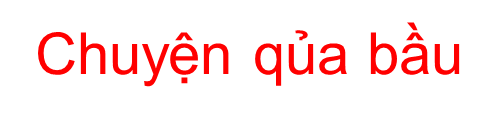 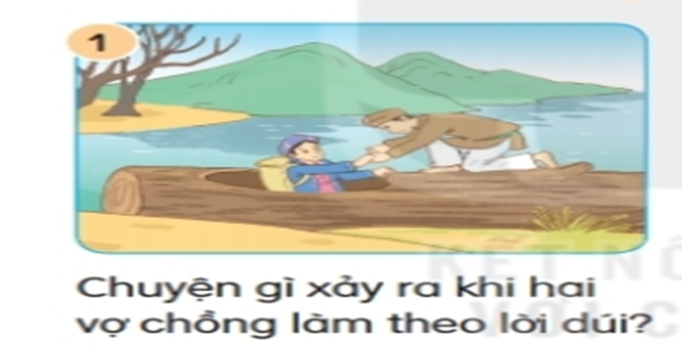 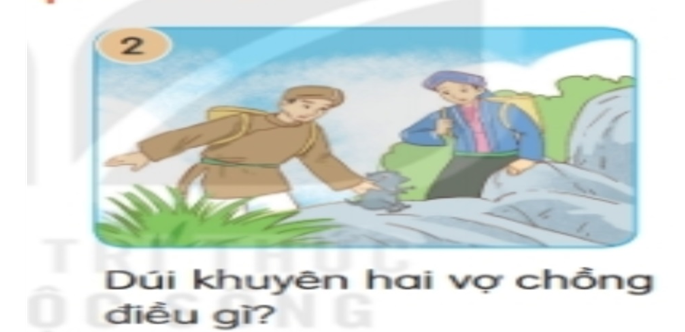 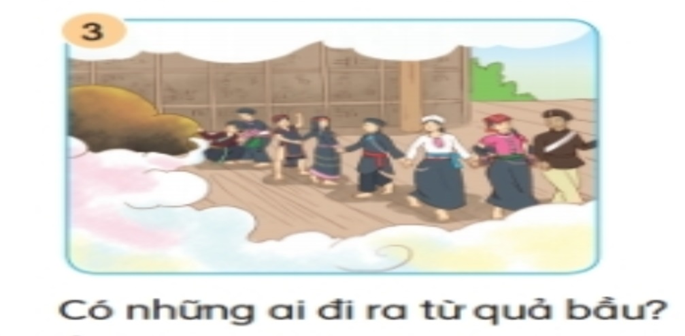 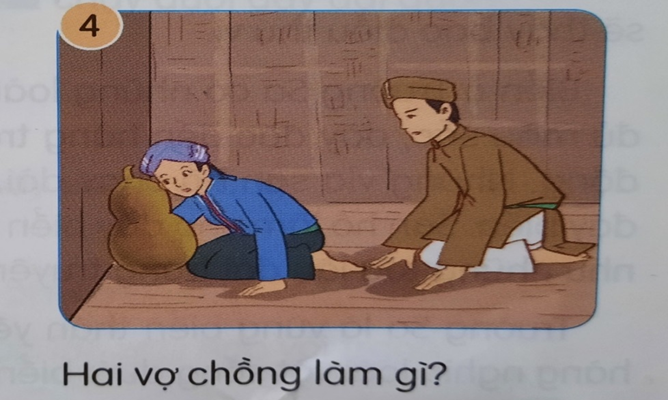 3.Kể lại từng đoạn câu chuyện theo tranh.
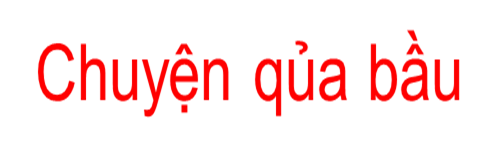 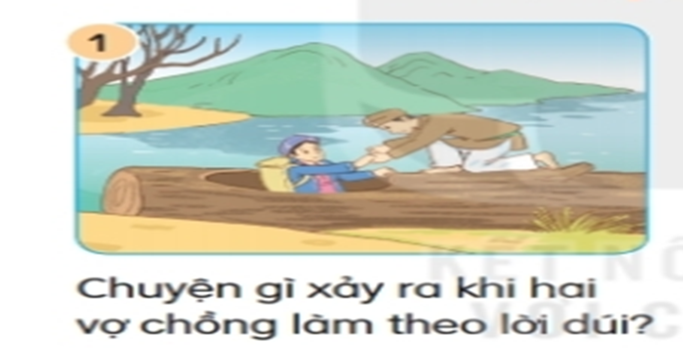 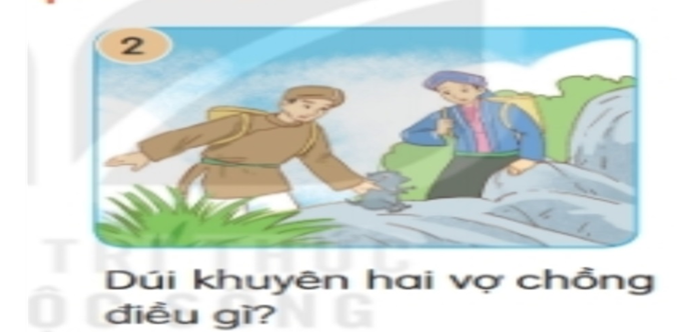 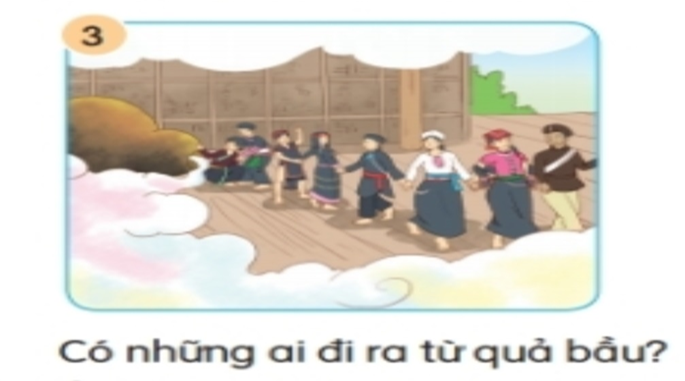 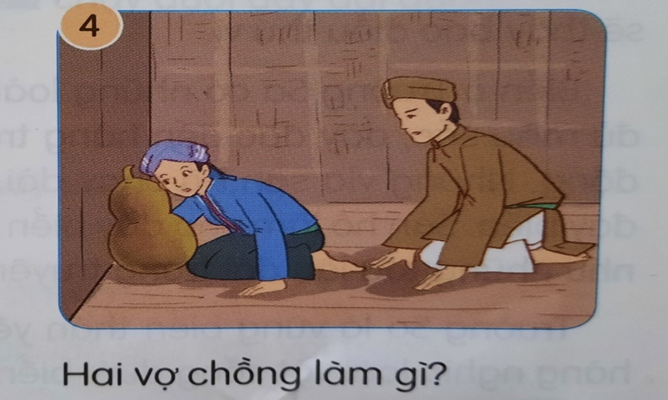